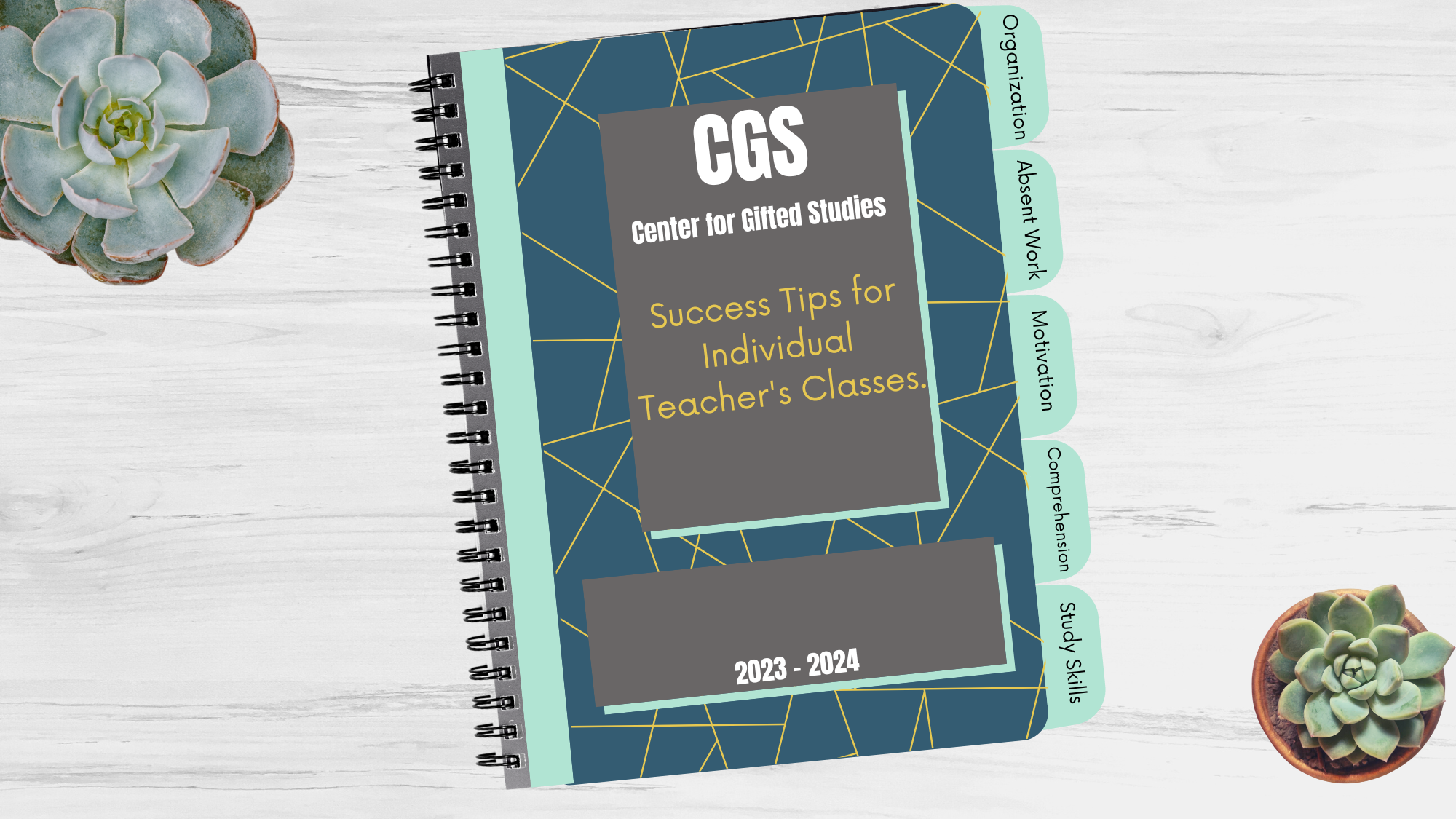 Fitzgerald
2024-2025
Science
Madeline Borcyk
7th
borcykm@pcsb.org
Students will be responsible for keeping an accurate lab notebook. The Table of Contents is displayed on the board so that students know exactly where their notes and lab materials should be located for their notebook check.
Canvas will be used for quizzes, homework turn-ins, and resources. The syllabus and lab safety contract are also included.
Students can find their make-up work in the Make-Up Work Station in my classroom. I have instructed the students on how to use the station – they will use the clipboard to locate the date they were absent, then find the corresponding assignment and folder number to retrieve their work. PowerPoints and other materials will be uploaded to Canvas, so they are able to review them.
Focus is where all assignments will be graded.
When a student is absent, they are expected to make up work. They will lose 10 points a day until three days have passed. After thqt, late assignments will no longer be accepted, and they will receive a zero for the assignment.
I hope to do lab activities at least once a week. If students can get through the note-taking days, they could get the opportunity to take part in a lab, if behavior permits.
I will include the class PowerPoints in Canvas for them to review their information. Please encourage your student to ask questions if needed.
There will be a test for every unit. This will occur once every two-three weeks.
As long as the student uses their time wisely in class, homework will be infrequent. I aim to do my best to limit homework. Students will each turn in their own work to the Homework Turn-In box in the correct period's slot.
U.S. History
Mr. Butler
6th
Butlermich@pcsb.org
Students should keep their work organized in a sprial notebook or three-ring binder, whichever they prefer. Students are welcome to keep them neatly stored in the classroom. The expectation is that their notebooks will be arranged like a diary with all bell work, notes and in class assignments arranged by day. There will be class set texts and individual workbooks for students to use as well as a digital version of the text that can be accessed through Canvas.
All of our curriculum information is put into Canvas daily, organized by unit and date. All handouts and Powerpoint presentations are uploaded there as well. If a student misses a day they simply should navigate to the appropriate date in Canvas and everything we covered is there.
The importance of Attendance cannot be overstated! It is one of our three A's. However, if students are absent, they can easily locate all work and assignments through Canvas with everything arranged by unit and date. Additionally, I will be uploading the Powerpoint presentations used that day to facilitate learning from home.
FOCUS is where I enter all my grades and will be initiating some parent contact using the new email and SMS features. My grades are organized by Classwork, Unit tests, Quizzes and Homework.
As a general rule, I allow students one day per day absent to turn in missing assignments. If more time is needed the student should come speak to me and extra time can be arranged. All missing work will show up as a zero in the gradebook until it has been received and graded.
I work very hard to emphasize student engagement in all my lessons and try to consider how I would want to learn the material. Therefore, I do my best ot incorporate fun and interesting activities into as many lessons as possible. This may include hands-on activities, movement or friendly competitions.
Any student who is having difficulty understanding any aspect of the material is welcome to visit me before, during or after school to ask questions. They are also obviously able to ask questions and ask for help during class and I strive to offer differentiated lesson content for all levels of student understanding. Additionally, the digital textbook has an option for more simplified wording to help students who are working to improve their reading.
Tests and quizzes are regularly scheduled at the end of individual units and groups of units to check for understanding prior to larger midterm exams. Unit tests are worth 30 percent of the student's grade and quizzes make up 20 percent of the student's grade. These tests/quizzes may take the form of multiple choice, short answer or essay questions.
In my class homework is infrequent, although there may be occasional periods of study/research outside of class to prepare for other assignments or assessments. On the rare occasion when homework is assigned it will make up 10 percent of the student's grade.
Pre-AP World History
Mr. Floyd
8
Floyddy@pcsb.org
Students need a notebook that has an organized table of contents, and they must stay on top of the National History Day project deadlines that occur throughout the first semester.
Canvas has all our NHD resources, daily presentations by unit, and content summary submission links
If students are absent, they are expected to complete any missing work that they were not present for. Missing work could be a day of notes in our journal or a content summary assignment. 
It is their responsibility, not mine, to be aware of any changes in our table of contents or any upcoming assignments that I remind them of daily.
FOCUS is used to communicate with parents and has our grades throughout the quarter. All grades fall into three different categories: Daily Work, Projects, and Content Summaries.
Without an excused absence, students lose 10% for each day that an assignment is missing. After 5 days, students have until the last week of the quarter to turn in any missing work for 50% credit.
My class is a high school level class that will have an impact on their high school transcript/GPA. They are aware of the significance of this and understand what the expectations are. 
Daily lessons include things such as debates, competitions, or collaborative activities to engage students and keep them interested in learning about our world.
All my students know that I am here as a guide and mentor for them and not as an authoritarian figure. 
Students are encouraged to discuss any problems they have with me individually or in the classroom as I have an open-door policy for concerns throughout the year.
I also conduct data checks with them twice a quarter to sit down with all the students and discuss their grades with them to keep them accountable
We have a midterm exam and final grade that carries a 10% weight of their entire grade. The assessments I give to track student learning are content summaries which are written responses to the essential question in my curriculum guide that we do at the end of a section.
I do not give homework because the expectation is that students are using time outside of the classroom to work on their NHD projects or are involved in extracurricular activities.
7th and 8th
Civics
Ms. Haseta
Email-hasetaa@pcsb.org
Civics will have a binder that all Civics supplies and papers should be kept in. It is important to keep civics assignments organized. There is a teacher binder in the classroom for student reference.
Canvas has all the classroom resources. In modules, each week is separated with all the classwork and homework. Digital assignments will be submitted in Focus. Homepage has easy-access buttons.
We will be moving quickly in Civics. If a scholar is absent, please have them check the agenda slides in Canvas (click on homepage button) to see the classwork for the day.
Focus is where all assignments are graded. Please do not go to Canvas for class grade. Focus will have rubrics for assignments.
Civics has a EOC (end-of-course) in May. This assessment will count for 30% of a scholar's final Civics grade; because of this, late assignments need to be kept to a minimum. All late work will have a 25% deduction. Make up will allow for as many days as absent.
Each month our class will have a class expectation leader. The class expectation leader is a scholar who keeps with the classwork and helps to create a positive classroom environment. In addition, all standards in Civics will be revisited so scholars can grow in all their standards. Lastly, Civics has a wide-range of topics so each scholar should find a topic that they are interested in.
In Canvas, there are pages that have extra resources for extra support. Please encourage scholars to visit these pages often. In addition, please encourage scholars to ask for help when they need it.
There will be vocabulary quizzes on Friday through Canvas. Each unit will have a test. There will be three district assessments and one end of course exam.
Monday-Wednesday will be notes, which will have directions in Canvas. Thursday-Sunday will be a Quizizz, which will have a link in Canvas. There will be different homework assignments depending on district assessments.
Physical Science Honors
Ms. Hinkins
8
Hinkinsc@pcsb.org
Keep everything in your interactive notebook neat and in order. By doing so, you are able to keep yourself organized with the units that we are working on.
Notes from class; homework; teacher absent assignment; supplemental help
Check "Were you Absent" bin by my desk for the physical copy of the work assigned on the day you were absent.
You have the number of days you missed to complete the assignment on time.
Grades for student; attendance; communication with students and parents
10% off each day late
I incorporate many styles of learning in my classroom. Students should be aware that science has many ways of being done and find what works best for them. I also try to keep my work at higher order thinking skills which will keep all types of learning being met.
Ask for my help as soon as you need it. I will also post supplemental help on Canvas to make sure all students understand the topic.
Quizzes and Tests will be given every Wednesday/Thursday depending on block schedule.
Study notes taken in class and refer to homework as well
All on Canvas as a quiz format.
Requires reading and short answer. 
These are assigned weekly and are due on Friday at the end of the week.
Mr. Kain
7
7th Accelerated Math
Kainm@pcsb.org
Everything will be taking place in your notebook or in your workbook. You will be taking your notebook home and your workbook will remain in class on the shelves provided.
In the case of an absence, all assignments and presentations can be found on canvas.
All presentations and assignments will be on canvas. I will post helpful notes and videos there as well.
Focus is where all grades will be posted!
If homework is submitted late, You will have until the end of the unit (usually the next test) to submit it for a partial credit of 75%.
Motivation is a huge factor we will be consistently discussing as a class. Understanding what we're doing is important, but understanding why we're doing it and where it leads is another. Mindset is everything and we will work towards making sure we have a positive one if we don't already!
If you ever have any difficulties, you can always ask for my help. My goal is to make sure you understand everything on a fundamental level so you can apply your knowledge across a wide variety of problems. Never hesitate to ask questions!
Homework may be assigned during the week and very rarely on weekends. Our goal is to use homework as a tool to deepen our knowledge and fluency. Of course practice makes perfect, but when we get to a point of genuine understanding, it's important to take a breath and maintain a positive view on math!
Tests and quizzes will occur approximately once per week. If needed, you can do test corrections and show your work for a half a point back per incorrect question.
Algebra 1, Pre-algebraGeometry
Mrs. Kelly
7/8
Kellyju@pcsb.org
A folder to hold loose items is recommended. Books and notebooks can be kept on the shelf in my room so losing them shouldn't be a concern. Workbook pages are available online so many times homework pages don't need to be taken home.
Announcements for upcoming tests and quizzes.
Content is organized in modules (units). You will find classroom notes as well as links to helpful videos there.
Missed assignments will be located in the "while you were out" bin and organized by class period. 
Students can also look in Focus to see what assignments are due.
Messages: I will see these eventually, but email is best!
Homework/classwork assignment due dates and details can be seen by opening an assignment.
I'm very flexible but late work will receive 80% credit up until the end of a unit and 50% after that. Work late due to an absence will receive full credit.
Students taking High School credit courses need to understand that their grade will follow them to college. Also, a passing score of 3 on the Algebra 1 EOC is required for graduation.
Students shouldn't be afraid to ask for help. I am usually able to explain concepts in different ways until the student understands.
The videos in Canvas are helpful to many students.
I am available before school one or two days a week for extra help.
Homework may be assigned Mon-Thurs and rarely on week-ends. With few exceptions, all homework grades are based on completion.
Quizzes and tests will occur almost weekly. Students who are in the habit of completing their work will be eligible for test corrections if needed and can earn back up to half of their points on missed items. Sometimes I allow retakes on quizzes if needed.
ELA/ English I Honors
Ms. Micalizzi
7/8
Please contact me via Outlook email at micalizzil@pcsb.org as opposed to FOCUS messenger
Upon entry to class, students will take care of any needs and may visit the student station, then proceed to assigned seat. Students will reference the board to record important information in their planners, update their table of contents (English I), take out required materials, and work on bell work.
Stems quizzes will be completed on Canvas, but all else can be found on FOCUS.
If students are capable of checking FOCUS while out, they may access assignments and information required to complete missed work during absence.
Students and parents may access FOCUS to view current grades, assignments, due dates, details regarding assignments, necessary resources, and assignment submission.
As per school and district policy, students are allotted the time equivalent to the number of days of excused absences to make up work and may also log into FOCUS from home to view any resources and/or assignments.
Ms. Mica does everything possible to accommodate special needs, provide choice, relate to student interest, as well as welcome proposals of original and innovative ideas.
Students will be required to complete independent reading and will be assessed on comprehension. Students will utilize text evidence for support in writing literary analyses as well as formal academic writing synthesizing multiple texts in response to a writing prompt.
Students will take a stems assessment every other Monday.  Study guides are posted on FOCUS . Students will be given comprehension quizzes regarding literary works studied, in addition to district provided performance assessments.
Displayed on board, discussed in introduction each class, and should be recorded in planner
Advanced Academics
Mrs. Rogers
6 & 7
Email: rogersjo@pcsb.org
Students are strongly encouraged to fill in their agendas/planners with classwork and homework for every class period they visited during the day. Parents should also set up a routine with their student to check their agendas to help them record information accurately and manage their time well at home. A reward system may be helpful for you to set up with your student.
Daily lessons and assignments will be posted in Canvas modules for students to access and complete at anytime. I organize my modules by each week of the quarter and then break each week down by the daily lesson/assignments for students to easily find what they missed.
Daily lessons and assignments will be posted in Canvas modules for students to access and complete at anytime.
Update student grades and use sometimes for communication to students/parents. Use this for the most updated and accurate grade in class!
A "M" (equal to a 0) in Focus for an assignment means that assignment has not been turned in by the student. I will type a note that gives info on where the assignment can be found in Canvas and the deadline to submit the assignment. Once the close date listed in Canvas has passed, the assignment will no longer be accepted for credit. I do not take late points off for late assignments.
I encourage students to use their given class time to complete work. Also, a lot of the skills we practice in class are essential skills they will use in other classes and outside of school to help them function in class. I use assorted rewards, positive referrals and more to help motivate students in class.
Using your agenda and filling it out on a daily basis will help you remember what you did in each class. Also, going back to the specific lesson or assignment page in Canvas will help you with remembering and comprehending. Also, I am available to answer questions at anytime and explain in a different way when needed!
N/A
I do not have assigned homework, students may only have work for my class if they did not finish during the time given in class.
Language Arts
Mr. Rogers
6
Email: rogerstyl@pcsb.org
Students are strongly encouraged to fill in their agendas/planners with classwork and homework for every class period they visited during the day. Parents should also set up a routine with their student to check their agendas to help them record information accurately and manage their time well at home. A reward system may be helpful for you to set up with your student.
Daily lessons and assignments will be posted in Canvas modules for students to access and complete at anytime. I organize my modules by each week of the quarter.
Daily lessons and assignments will be posted in Canvas modules for students to access and complete at anytime.
Update student grades and use sometimes for communication to students/parents. Use this for the most updated and accurate grade in class!
A zero in Focus for an assignment means that assignment has not been turned in by the student assignment. Directions for all assignments can be found on Canvas.
I encourage students to set goals for themselves and to break large assignments into sections. Some students struggle with reading or writing for extended periods of time, so breaking tasks into smaller pieces can help with motivation.
I encourage students to ask questions whenever something is not clear. Students asking questions and showing me their work in progress gives me the information I need to help them. Class resources are also posted in Canvas for students to access when needed.
-Biweekly vocabulary quizzes
I do not usually assigned homework, students may only have work for my class if they did not finish during the time given in class.
Grade 6 Science
VAN GRONDELLE
6
Email: vangrondellea@pcsb.org
We will continuously keep-up our composition book-notebooks.
I do not intend to use Canvas. We will use OneNote and composition books for notes etc.
All missed activities will be in OneNote. Work must be submitted within a week or if an extended absents then 2 weeks. Beyond this deadline, grades will be reduced.. Do not wait until the end of the quarter because that work be a "D" at best.
Focus is used for showing grades and noting behavior.
Go to OneNote to see every single moment of every single class. All work, assignments, notes, activities, et.c are color coded. OneNote goes by date.
Good faith effort will be respected. Mr. Van Grondelle models the idea that we are always making mistakes. That's how we improve.
Please, please ask questions for clarification. That helps me and everybody else too.
We will have periodic assessments.
Little homework will be given for 6th grade science.
Math 6A & 7A
Mrs. Wilkinson
6 & 7
wilkinsonem@pcsb.org
Students should read the common board as they enter the room and gather the materials listed. They should keep an agenda and a folder for homework in their backpack.
Students should check Focus daily to see what assignments are missing.
Students may keep their textbooks at home if they have a safe place for them. The textbook is also online-the link is on Canvas.
Canvas is where I store things that students may need—my slide deck, notes, extra copies of worksheets, homework answers, helpful videos, exam review guides, etc.
Students who are absent should check Canvas to see the slides and get the notes that they missed.  There will also be videos on Canvas demonstrating what we are learning.
Students should check their classroom folder frequently for any papers I may have handed out while they were out.
Focus is where I post and grade assignments. Click or hover on the name of the assignment to see details like where to find it and when it is due.
Assignments are due the next day or as soon as the student is back in class. I allow assignments to be turned in late, but no later than the start of the next unit exam. (Focus will show a "0" grade in the interim.)
Try setting a timer for yourself to complete your work and turn off all other notifications. I like to play "white noise" to help me focus, but maybe music works better for you.
Give yourself a reward when you are done.
If you like IXL, you can complete specific skills in IXL as an alternative to the paper-based homework.
Please ask me questions!  
Review the examples that we work on in class and the examples in the textbook. Watch the videos that I post on Canvas. Try the sample exam questions on Canvas. Try the recommended skills in IXL, which also usually have videos.
"Everything you need to Ace Math…" is a useful book for around $10.
Unit Exams occur approximately every 3 weeks.  We will use the "block" days for Unit Exams so that there is plenty of time for everyone to do their best. I allow test corrections for half credit back.
Homework is usually on paper and should take less than 30 minutes. Students put their completed homework in a basket on my desk. Students are responsible for checking their work against the answer keys and asking me for help as needed.